Historical Comparative and Typological Linguistics
Natalia Potori (Phd)
The course provides:

lectures – 16 hours (2 hours per week) 
 seminars – 14 hours (2 hours per week)
The aim of teaching the course is 

to expand and deepen students’ knowledge of the theory and history of linguistics;
introduction to the problems of modern linguistics;
investigation and comparison of the contrasted languages systems
Historical Comparative and Typological Linguistics deals withschools, movements, and approaches of linguistics and their representatives:
Functionalism, which focuses on phonological, semantic, syntactic, as well as the pragmatic functions of language;

Structuralism, which focuses on the idea that languages are fixed systems made up of many different units that connect with each other;

Generativism, suggesting that, in its most basic form, language is made up of certain rules that apply to all humans and all languages;

Cognitivism, saying that language emerges from human cognitive processes and is based on meaning that the mind creates.
The researches of the most prominent linguists are observed:
Typological aspect of Linguistics observes:
Typology of the lexical system of English and Ukrainian  
Typology of the morphological system of the contrasted languages
Typology of the syntactic system
RESULTS:
At the end of the course the students will be able to:
characterize the main periods of historical development of linguistics;
 distinguish between the specific features and problems of different areas of linguistics, their representatives and the range of their scientific interests; 
 logically and argumentatively present the problems of modern directions of linguistics development, give definitions of basic concepts, characterize the research of leading scientists in a certain field; 
synthesize knowledge gained from previous theoretical and practical courses to characterize and analyze linguistic phenomena; 
determine the type of phrase, analyze sentences by structure, by the principle and secondary parts, determine the difference between morphology and syntax; 
be able to carry out a comprehensive analysis of lexical, grammatical, phonetic phenomena of English and Ukrainian.
SEE YOU SOON AT OUR LECTURES AND SEMINARS!!!
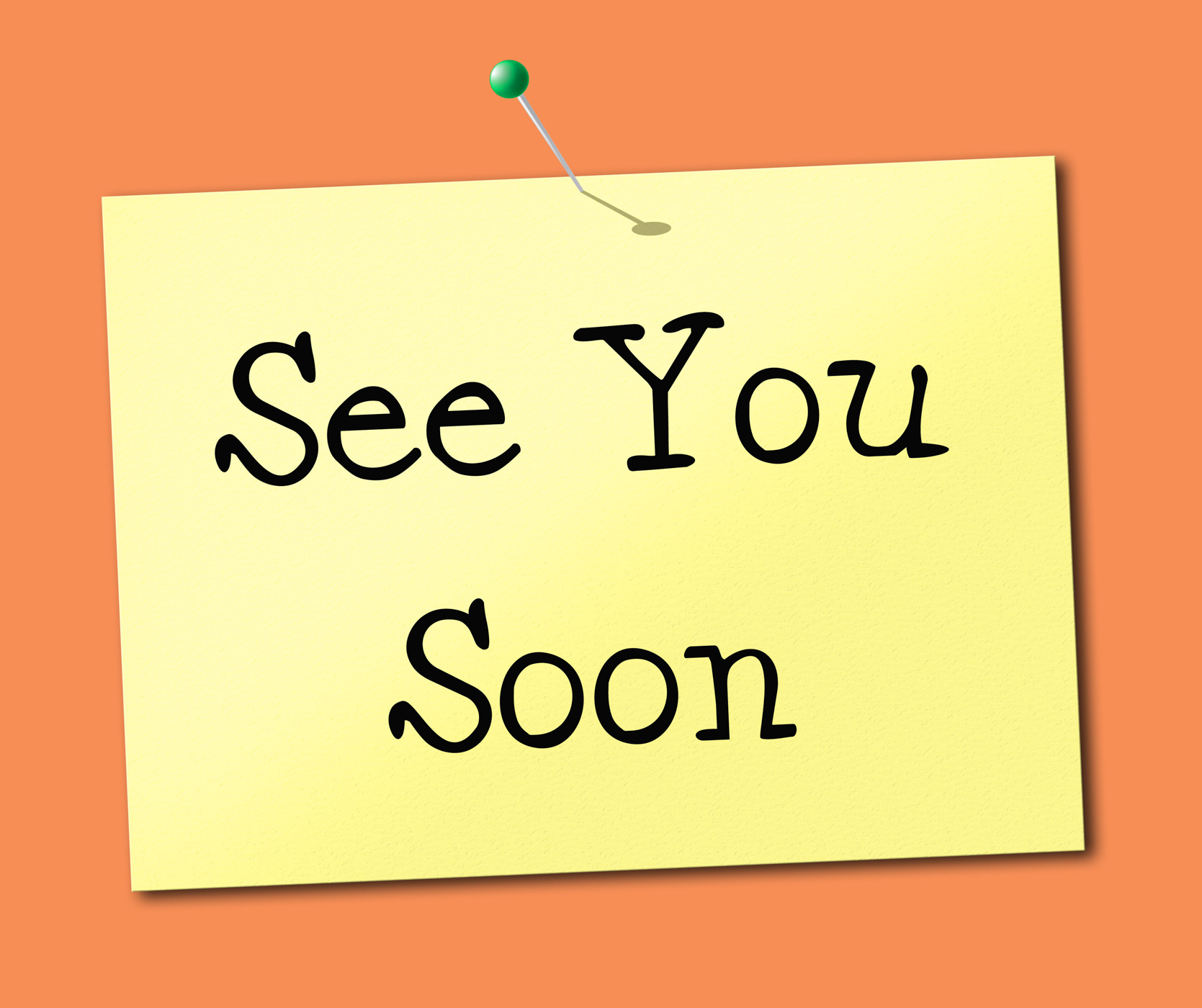